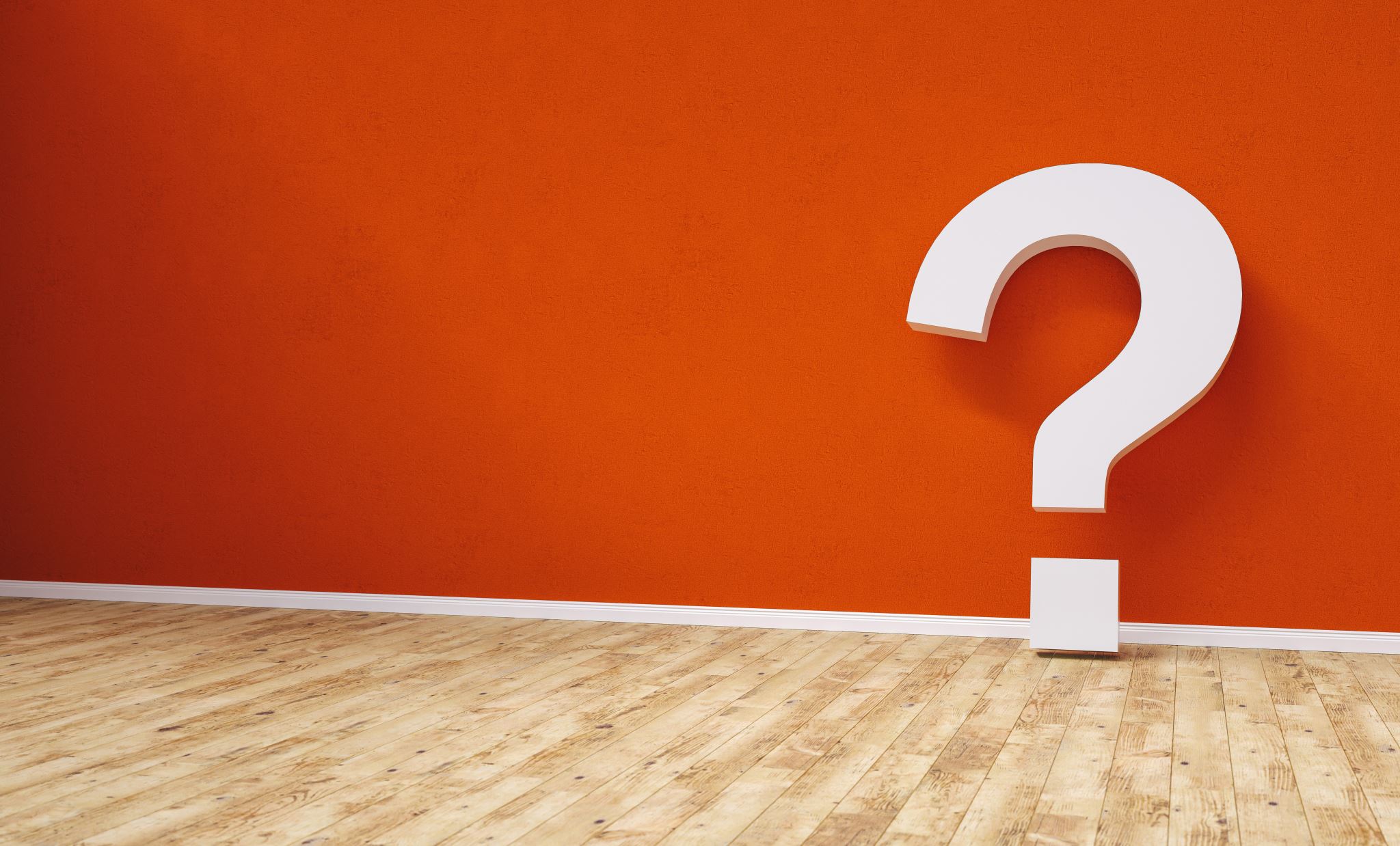 Evangelizar Es:
Preguntar
Hacer preguntas es una manera fácil de iniciar conversaciones
Preguntas son una excelente manera…
Para iniciar conversaciones sin ofender
Para descubrir defectuosos pensamientos
Fomentar mejores alternativa
Permitir a otras personas la oportunidad de tomar una mejor decisión por ellos mismos
La mayoría de las personas quieren descubrir respuestas por sí mismas
Aqui hay algunas posibles preguntas
¿Alguna vez has orado por cosas así?
¿Te está ayudando la familia de tu iglesia durante este momento difícil de tu vida?
¿Alguna vez has pensado en cómo Dios podría bendecir tu vida?
¿Hay algo especial por lo que pueda orar contigo?
¿Alguna vez, honestamente, has hecho las paces con Dios?
Aquí hay algunas posibles preguntas
¿A que iglesia asistes?
¿Alguna vez has luchado por encontrar la paz en un mundo constantemente cambiando?
¿Estás realmente feliz con tu vida?
¿Alguna vez has pensado en temas de fe?
¿Qué crees que significa la palabra salvación?
¿Alguna vez has pensado en la eternidad?
Aquí hay algunas posibles preguntas
Si ocurriera algo terrible, ¿tienes paz sobre dónde pasarías la eternidad?
¿Alguien ha tomado el tiempo de compartir con tigo de lo que se trata el cristianismo?
¿Alguna vez has pensado en asuntos de la fe y espiritualidad?
¿Alguien te ha compartido quién es realmente Jesucristo?
Aquí hay algunas posibles preguntas
¿Has encontrado alguna Biblias o devocionales buenos para tu teléfono o computadora?
¿Alguna vez has orado por cosas que suceden en la escuela / trabajo? 
¿Alguna vez te has preguntado si hay un Dios que realmente se preocupa por nosotros?
Aquí hay algunas posibles preguntas
¿Qué piensas (De la última noticia sobre temas de fe o la iglesia que puede estar en el periódico o en la televisión)?
Esta podría ser una excelente manera de enfrentar problemas negativos en la iglesia y hablar sobre las diferencias en la familia de su iglesia y el verdadero cristianismo en relación con ese tema.
¿Qué fue lo más increíble que te ha pasado?
Preguntar a otras personas sobre sus experiencias puede ayudar a construir una relación.
Luego puedes preguntar: "¿Puedo decirte qué fue lo más increíble que me pasó?”
Pedir permiso abre puertas para compartir un testimonio sobre lo que Jesucristo hizo en tu vida.
¿Te gustaría tener ese tipo de relación con Dios?
Si esa persona duda, parece avergonzada o comienza a poner excusas, diga:
"Esta bien. Solo quería compartir lo maravilloso que Dios ha sido en mi propia vida”
Solo somos responsables de plantar la semilla. Deje que Dios haga el trabajo que necesita: ¡puede llevar mucho tiempo!
Aquí hay algunas preguntas posibles
Tus habilidades de escuchar y del Espíritu Santo te guiarán para hacer las preguntas correctas.
Honestamente, ¡tu creatividad es la única limitación para las preguntas que puedes hacer!
Proverbios 25:11-13
“El consejo oportuno es precioso, como manzanas de oro en canasta de plata. La crítica constructiva es, para quien la escucha, como un pendiente u otras joyas de oro. Los mensajeros confiables refrescan como la nieve en verano. Reviven el espíritu de su patrón.”
PIENSE EN ESTO…..
Pasatiempos favoritos, deportes o actividades relacionadas con el trabajo.
Trate de mencionar verdades espirituales relacionadas con estos
Eventos actuales en tu comunidad
Haga preguntas que conduzcan a verdades espirituales.
Nuestro objetivo es construir puentes hacia el Evangelio.
MÁS IMPORTANTE  ¡SEA USTED MISMO!
DEBEMOS DE....
Trabajar para permitir que las conversaciones del Evangelio surjan naturalmente en nuestras conversaciones e interacciones regulares con los demás.
A veces otras personas notarán lo que no dijiste. 
  Ser amable y cortés tendrá un gran impacto en la mayoría de las personas.
TU PUEDES…..
Hacer comentarios como…
“Creo que mejor tengo que orar por eso:” 
“Ora por mí, ¿quieres? Tengo que ver al jefe hoy”
“Wow! ¡He estado orando por nuevos clientes toda la semana y hoy Dios realmente ha respondido mis oraciones! "
“Por cierto, ¿cómo puedo orar por ti? ¿Qué piensas sobre la oración?
¡Esto ayuda a plantear problemas de fe y demuestra que te importa!
SIEMPRE deja que el Espiritu Santo te dirija!
COMPARTIENDO TU TESTIMONIO…
Después de compartir algunas preguntas como el Espíritu Santo lo guiaba
Comparta una oración que ayudará a la transición a su testimonio.
Como "Sí, recuerdo cuando tuve mi primer encuentro con Dios”
Sea breve si está en el trabajo: respete a su empleador
Use un lenguaje apropiado para que la persona que escucha entienda
LO QUE TU PUEDES HACER…
Escriba cuatro o cinco preguntas que no solo serían relevantes en el lugar donde vive y trabaja, sino que también serían preguntas de transición que podrían conducir a más conversaciones sobre el viaje de fe de una persona.
Haga al menos un esfuerzo esta semana para hacerle a alguien una pregunta que pueda llevar a una discusión adicional sobre asuntos espirituales.
Dígale a alguien que conose lo que planea hacer para que pueda responsabilizarlo. ¡Esto también te dará a alguien para contar lo que sucedió!
LO QUE TU PUEDES HACER…
Si está en un grupo, comparta algunas experiencias que tuvo la semana pasada para alentar a otros o solicitar oración por encuentros desalentadores que haya tenido. Independientemente de cómo fue su encuentro, regocíjese por haber hecho el esfuerzo de esparcir alguna semilla del evangelio.
Si está en un grupo, Haga diferentes preguntas de diferentes escenarios. ¡Es posible que se ría un poco mientras lo hace!
LO QUE TU PUEDES HACER…
Una de las cosas más importantes que puede hacer es escribir su testimonio. La mayoría de las personas "saben" lo que Dios ha hecho en sus vidas, pero cuando intentan compartirlo en una platica, a menudo no sucede tan suavemente como se pensaba originalmente. Esto puede tomar varias páginas, pero eso está bien.
Ahora que ha escrito su testimonio, ¡escríbalo nuevamente en un párrafo! De esta manera, puede compartir su testimonio si solo tiene minutos o talvez horas
Todo se trata del pez
El ENTRENAMIENTO
LA PACIENCIA
El señuelo/CARNADA
El gancho
EL PEZ
Todo se trata del pez
Usando tu propia forma de arte
Ese horrible musgo/sacate
La ayuda puede ser agradable
Puedes ser bendecido
Fundición de tesoros celestiales
TU LISTA DE ORACION
POR QUIEN ESTAS ORANDO?
______________________________________________________________________________________________________________________________________________________________________________________________________________________________________________________________________________________________________________________________________________________________